Тема 2. АНАЛІТИЧНА ОЦІНКА міжнародної біржової діяльності
Лектор: доцент КАФЕДРИ ОРГАНІЗАЦІЇ ПІДПРИЄМНИЦТВА ТА БІРЖОВОЇ ДІЯЛЬНОСТІ
Яворська ВАЛЕНТИНА ОЛЕКСАНДРІВНА
Зміст
1.1. Еволюція міжнародної біржової діяльності. 
1.2. Передумови виникнення біржової торгівлі на міжнародних біржах. 
1.3. Історія виникнення та розвиток міжнародних бірж. 
1.4. Аналітична оцінка діяльності міжнародних бірж.
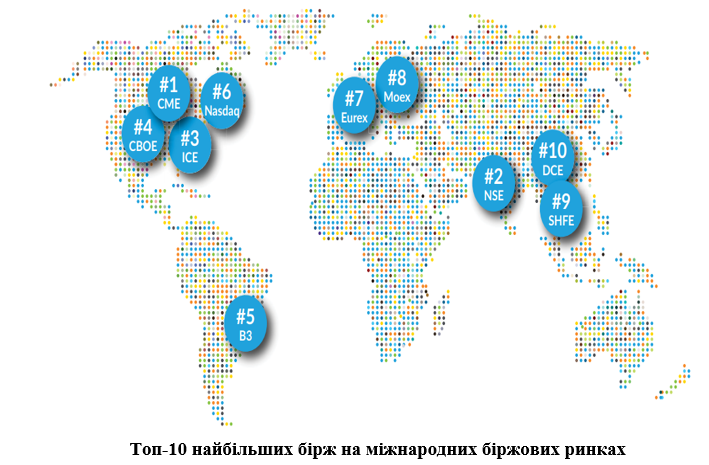 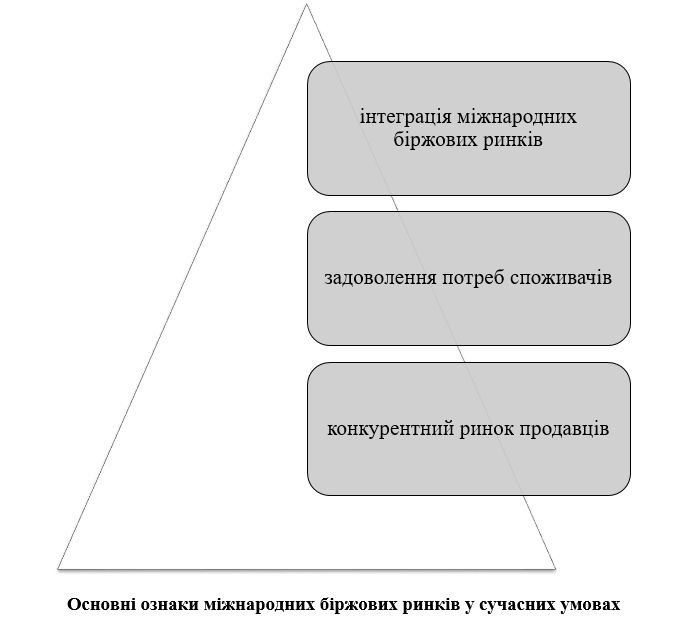 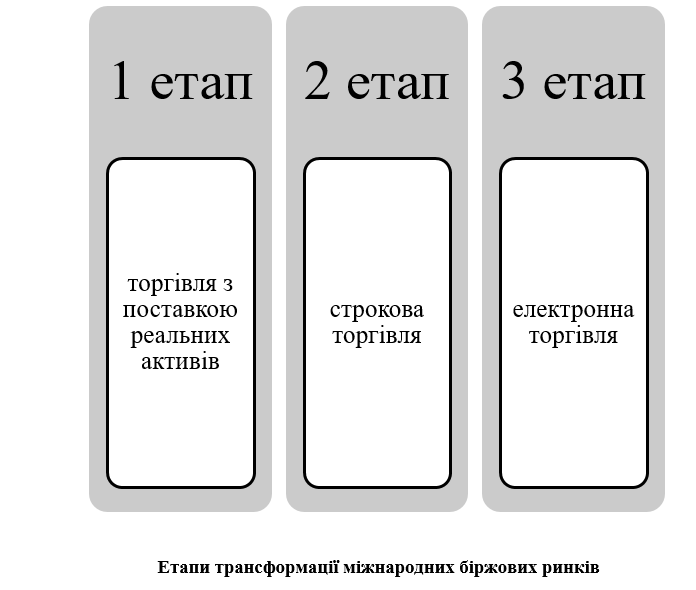 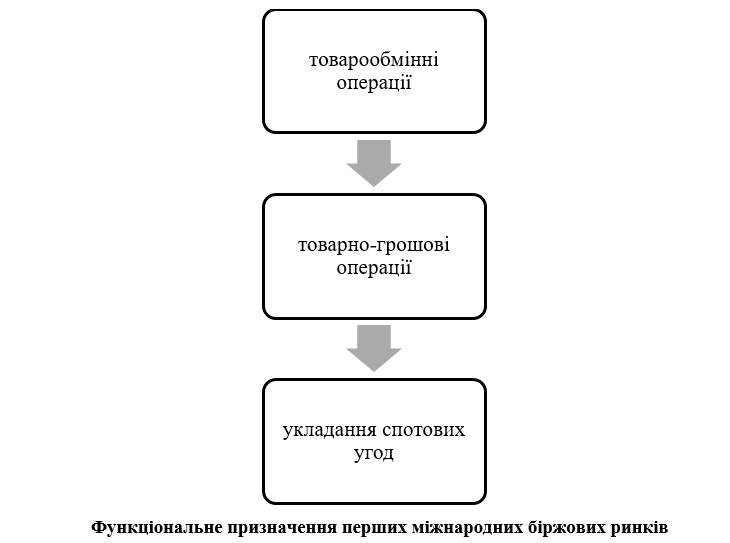 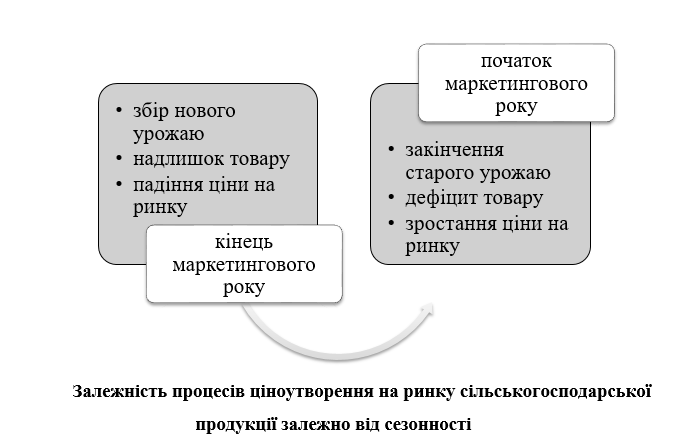 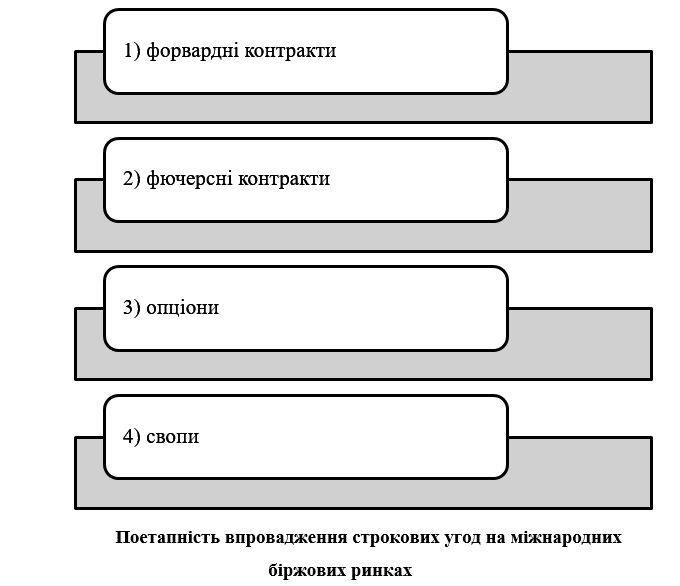 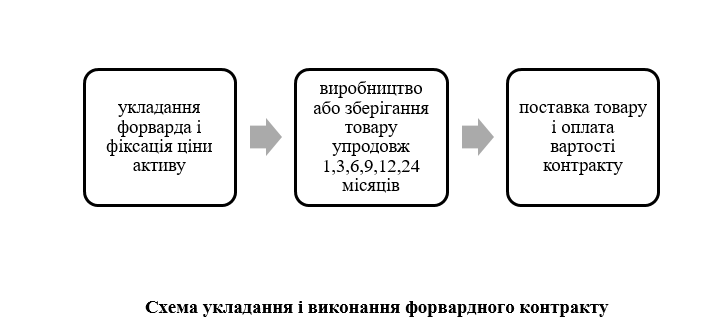 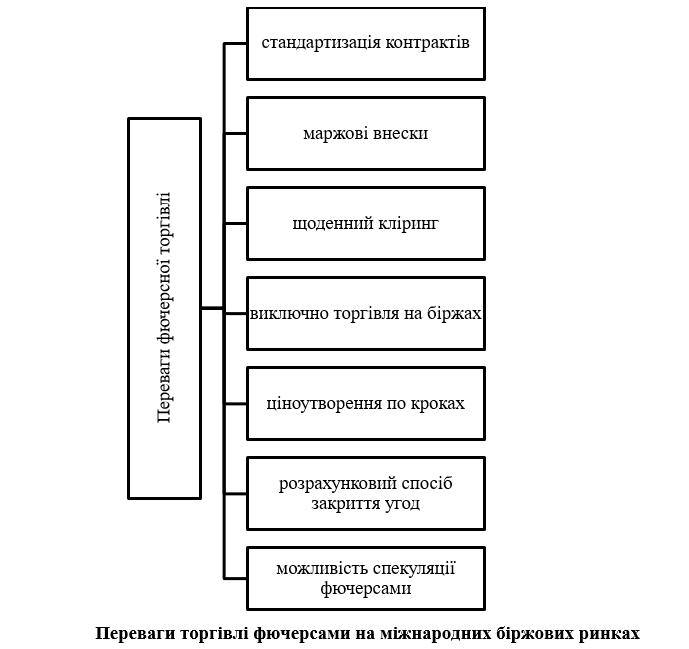 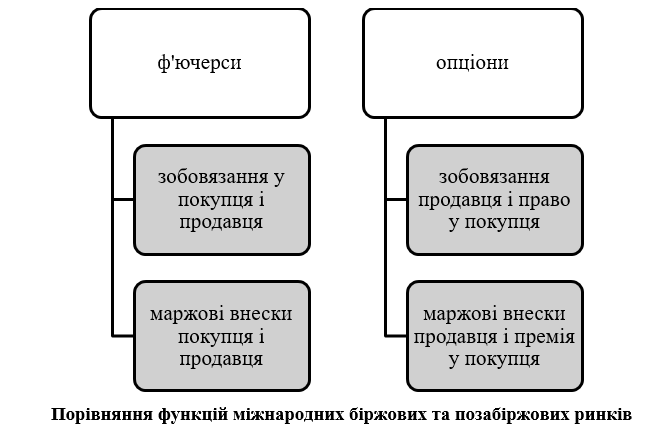 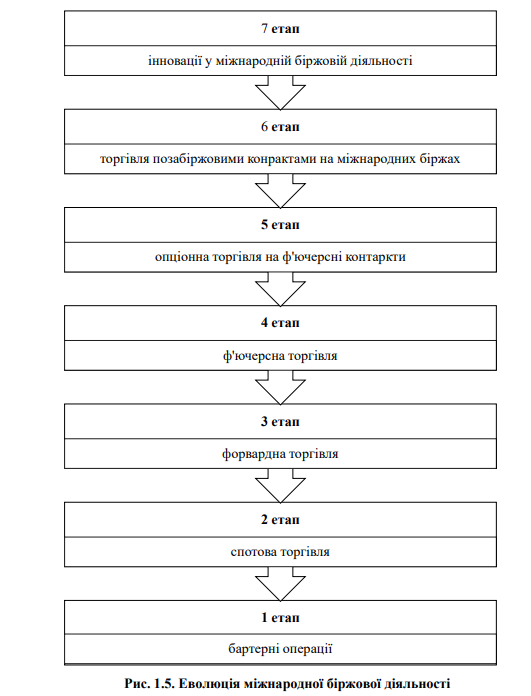 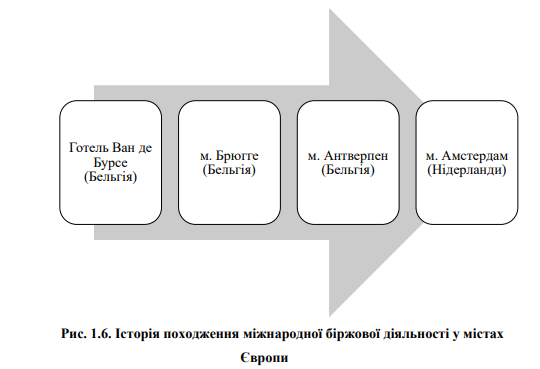 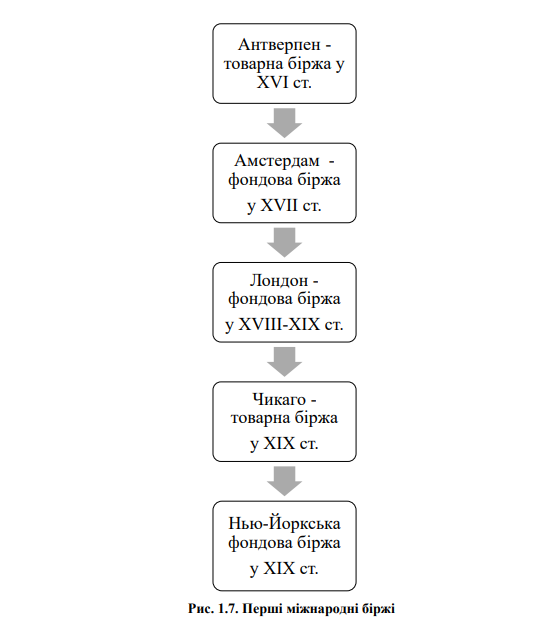 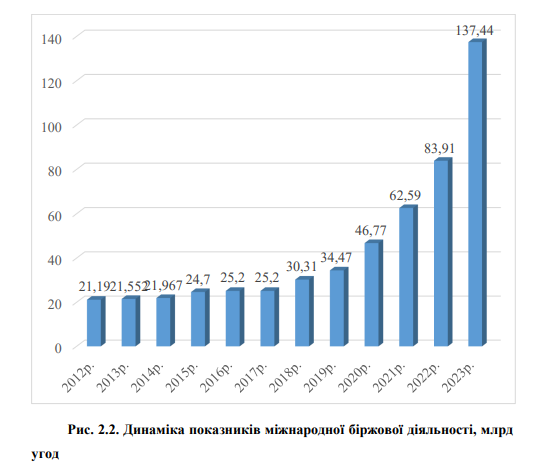 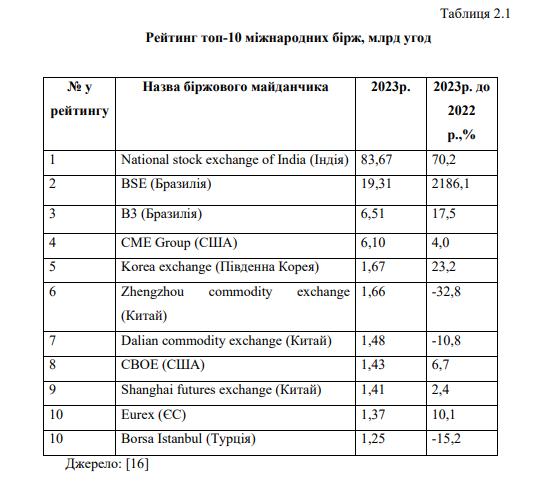 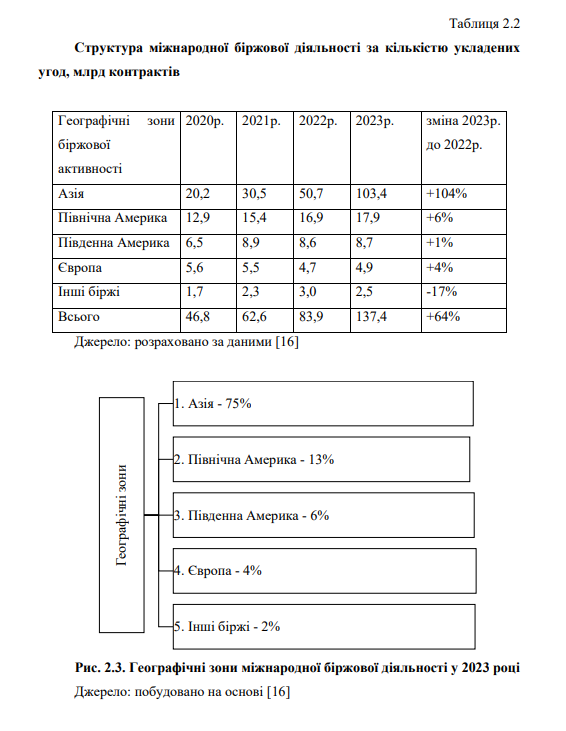 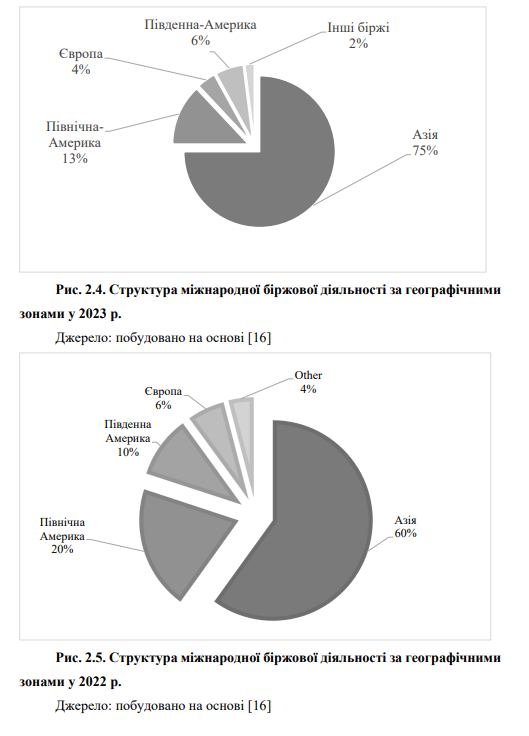 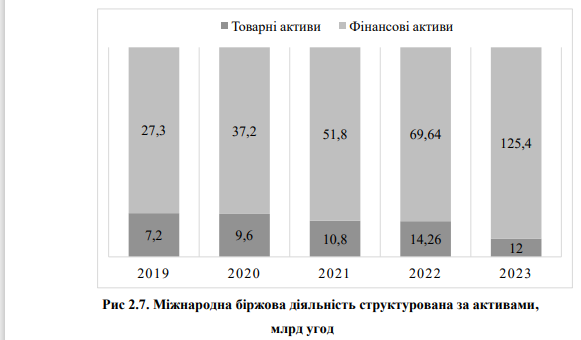 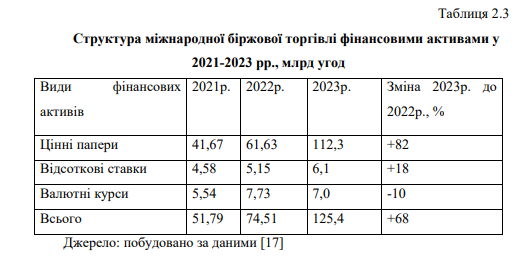 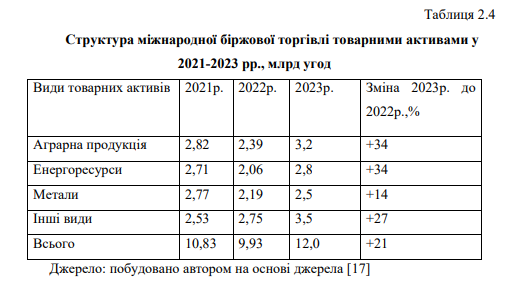